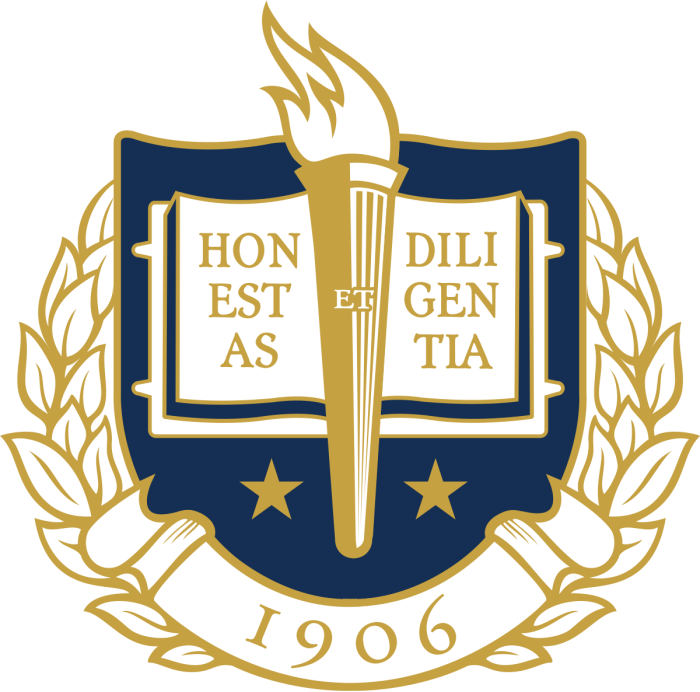 Suffolk University1 Court Street SignageDept. of Environment, Boston Landmarks Commission HearingJanuary 28, 2020
Agenda

1 Court Street Project Description

Proposed Design Scheme

Existing Conditions
Local Precedents
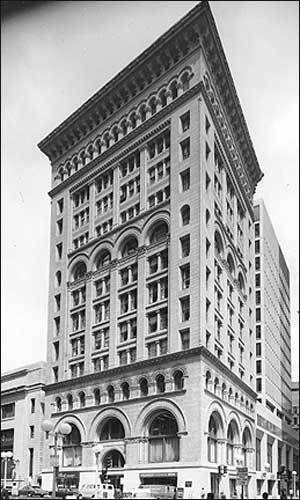 1 Court Street Project
The University purchased the Ames Building in September 2019
Ames Hotel: 114 key boutique-style hotel, ground floor retail space
Planned conversion to up to 300-bed student dormitory
Student space and publicly-accessible retail planned for ground floor
1 Court Street Project
Exterior signage scheme needed to communicate building’s role on campus
4 flags along Court Street façade
Replacement lettering on main entry canopy
Replacement of awning fabric on Washington Mall
Vinyl graphics on existing glass rail along Washington Mall
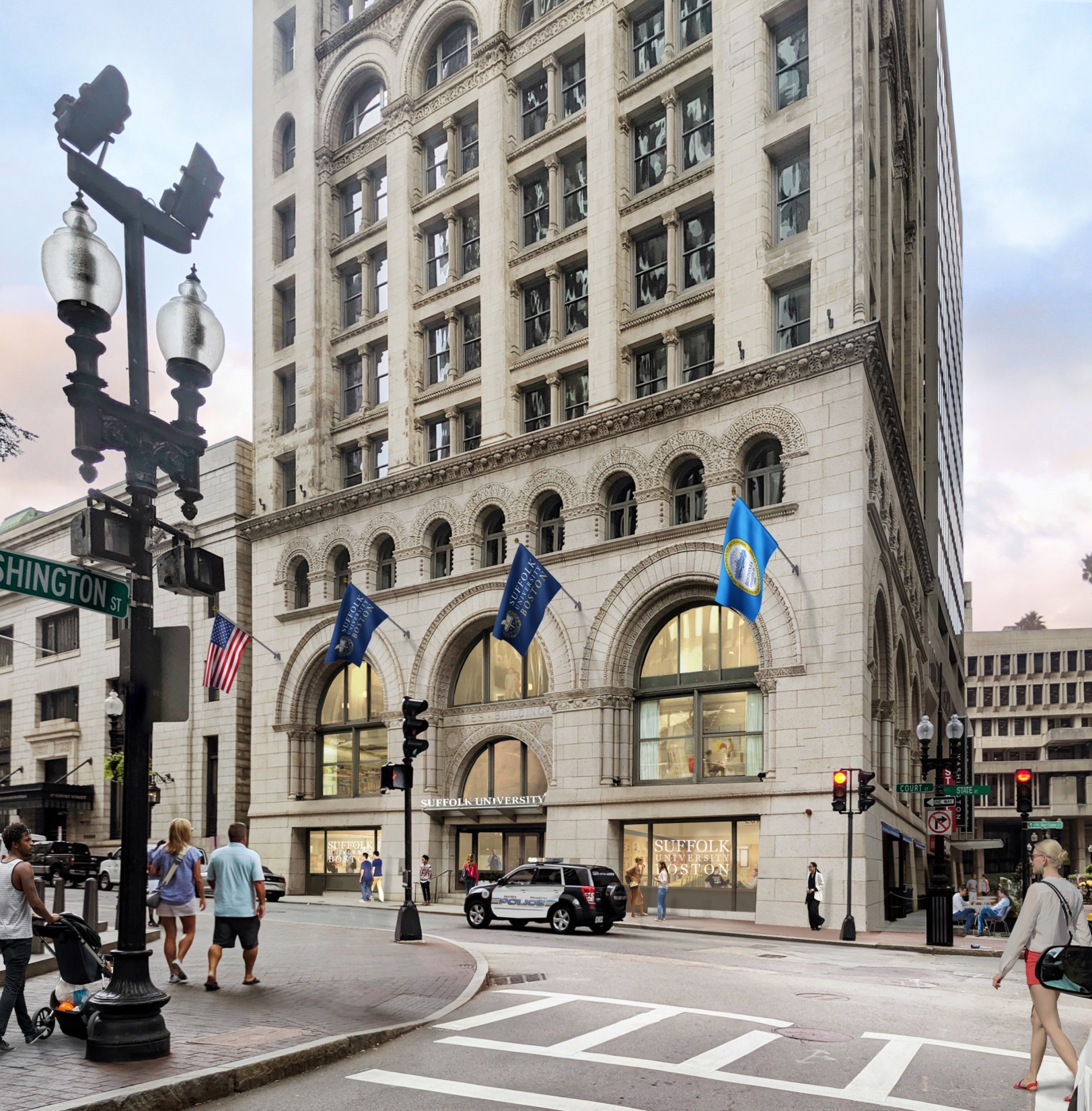 Proposed Design Scheme
Court Street Frontage
Looking north from Washington Street
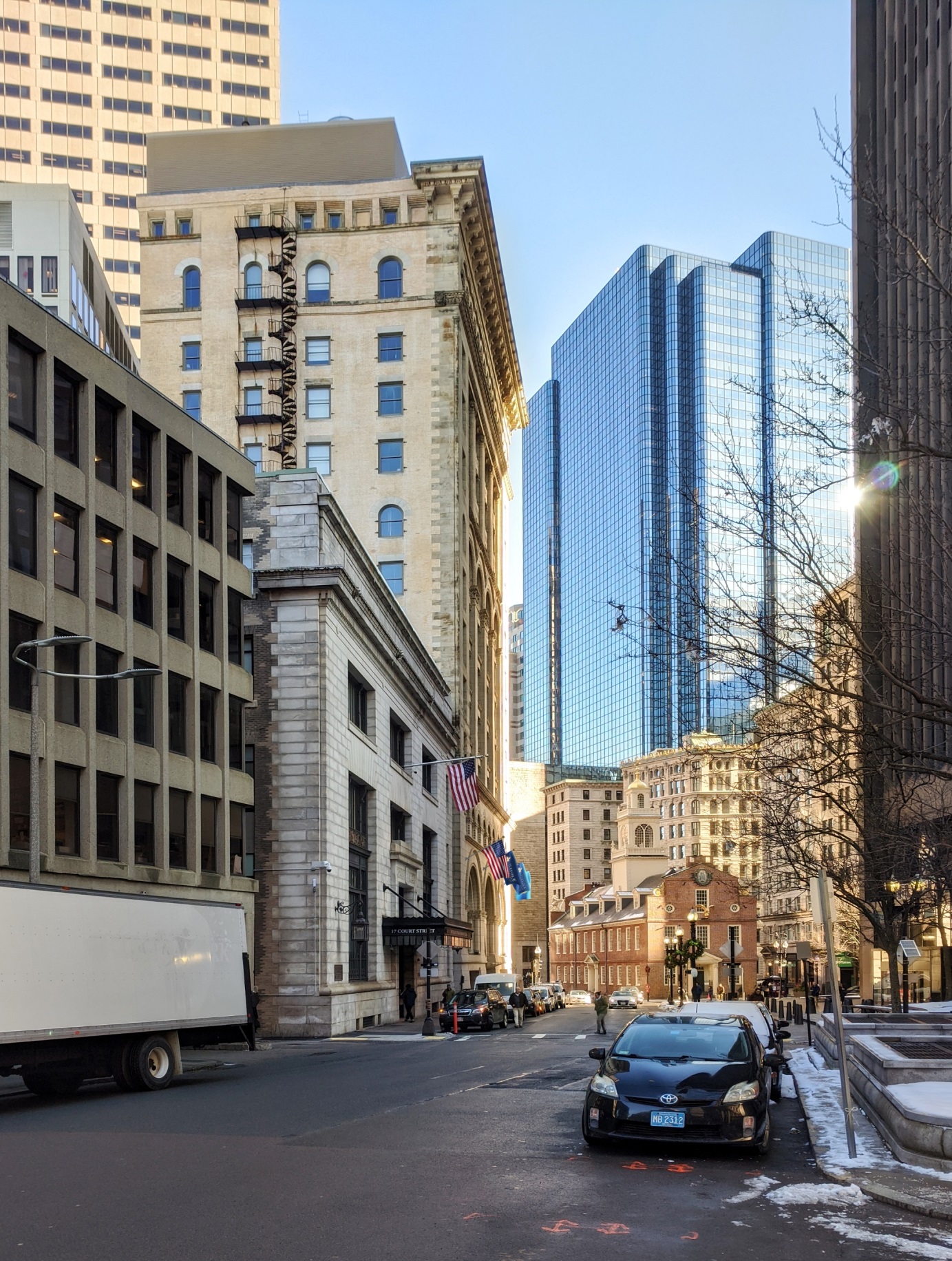 Proposed Design Scheme
Court Street Frontage
Looking southeast from Court Square
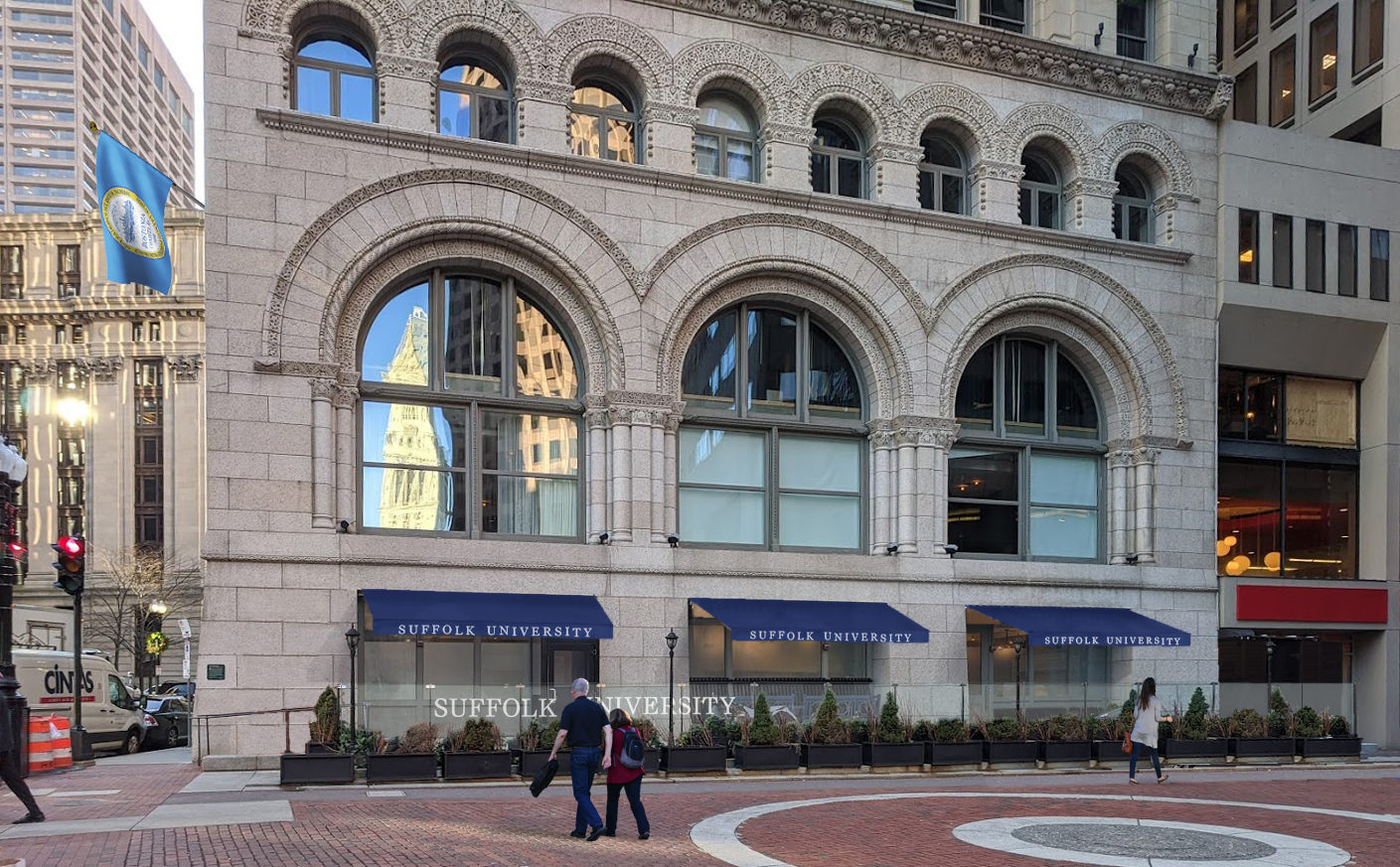 Proposed Design Scheme
Washington Mall Frontage
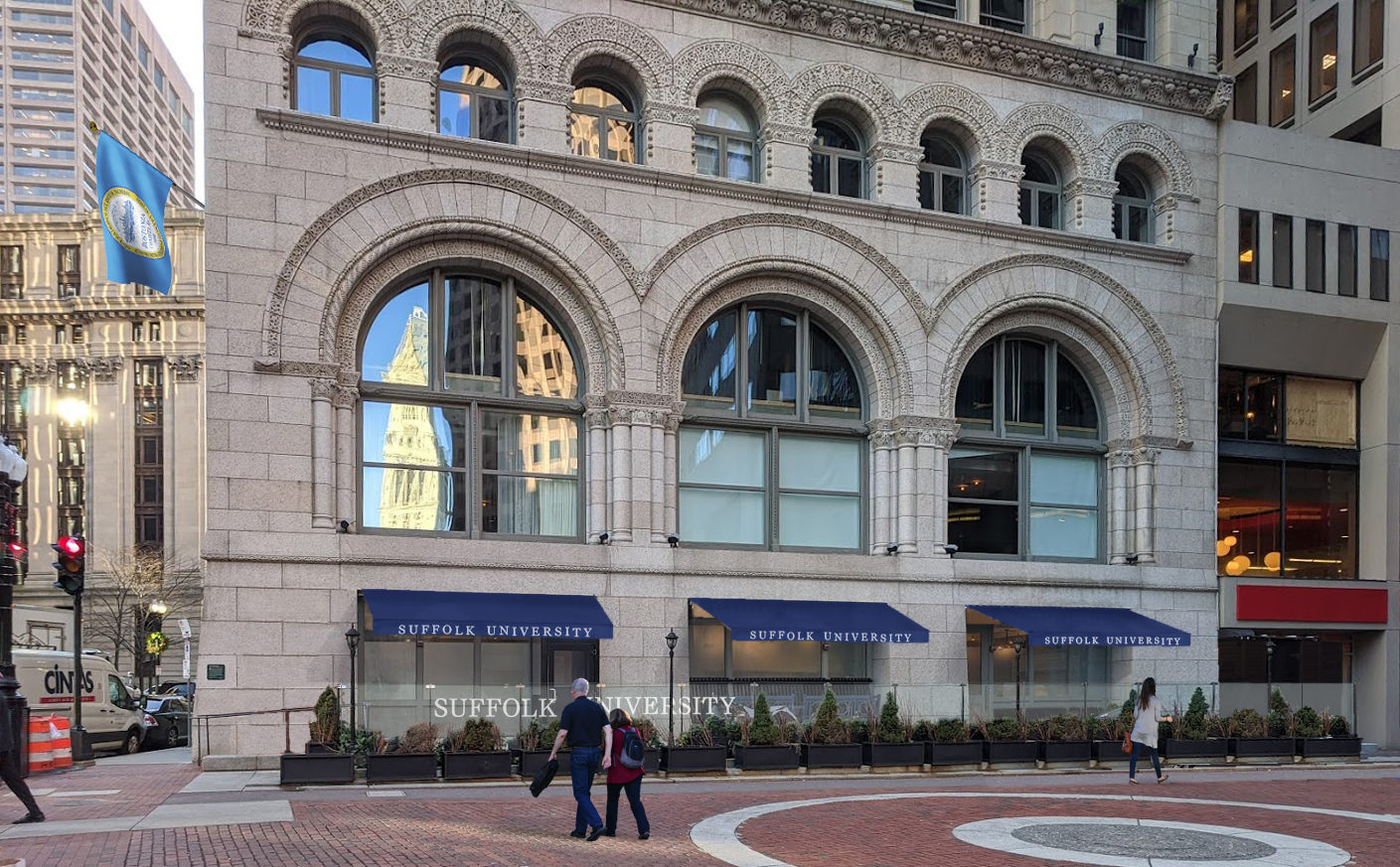 Proposed Design Scheme
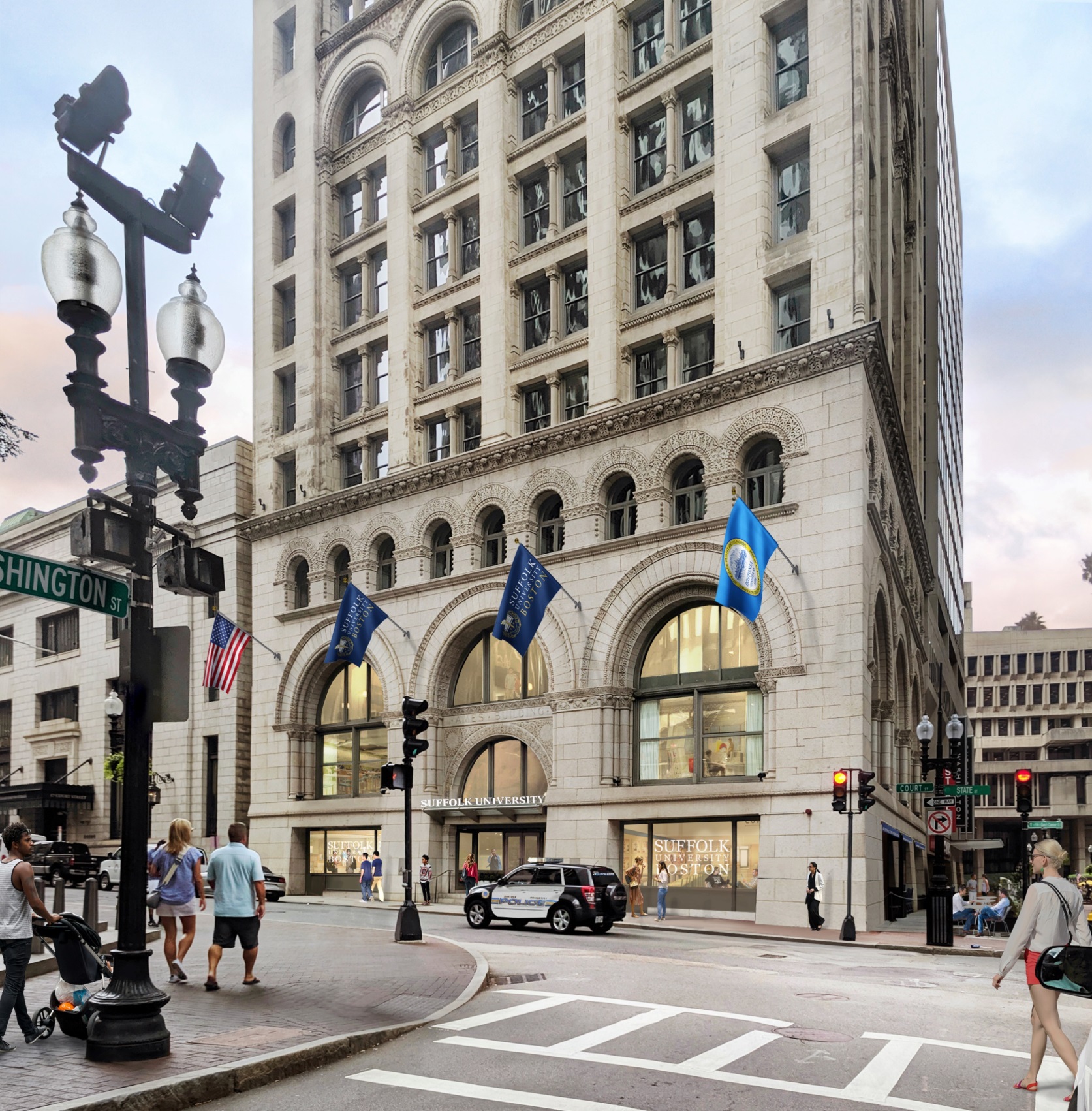 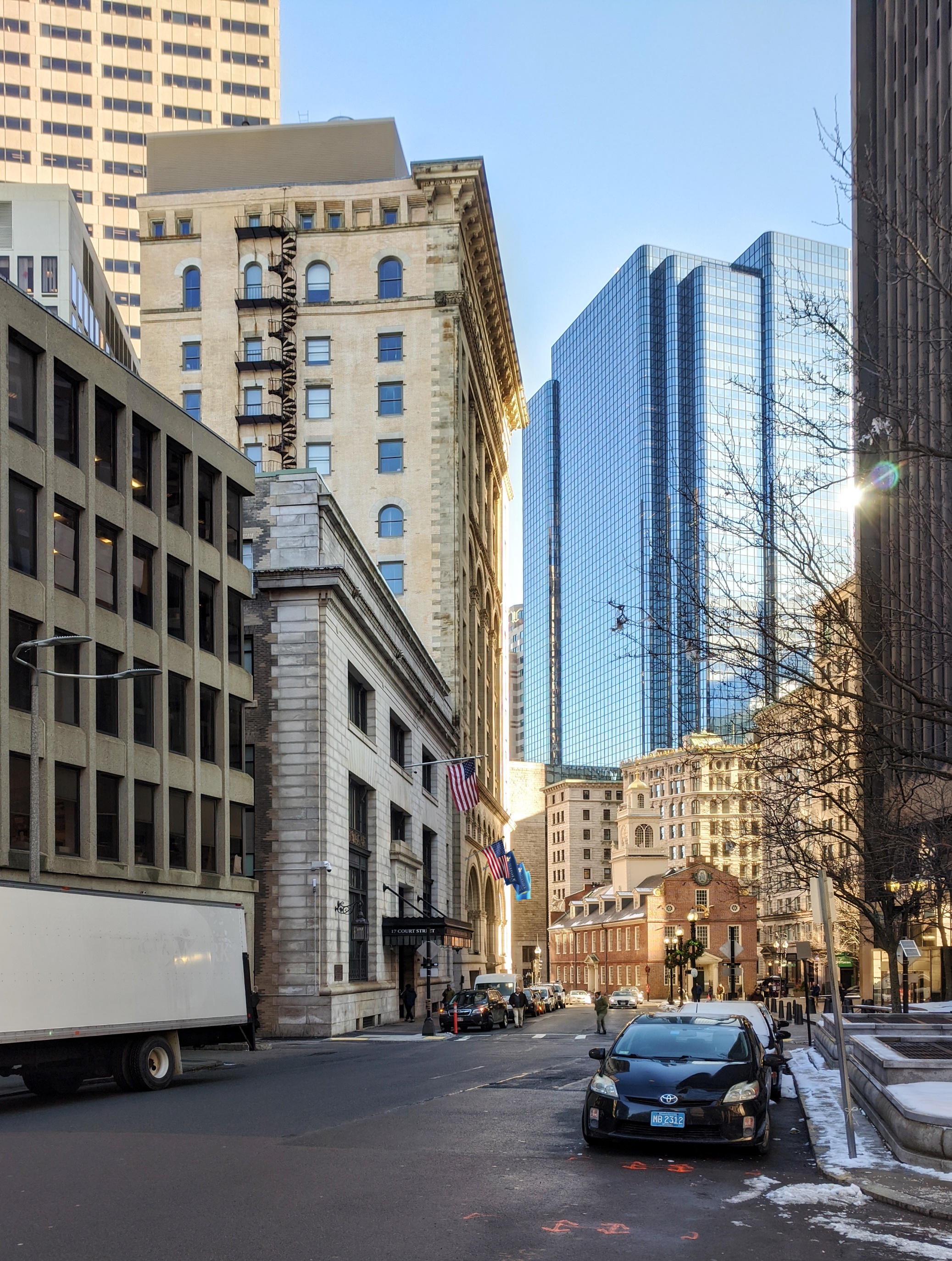 Existing Conditions as of November 2019
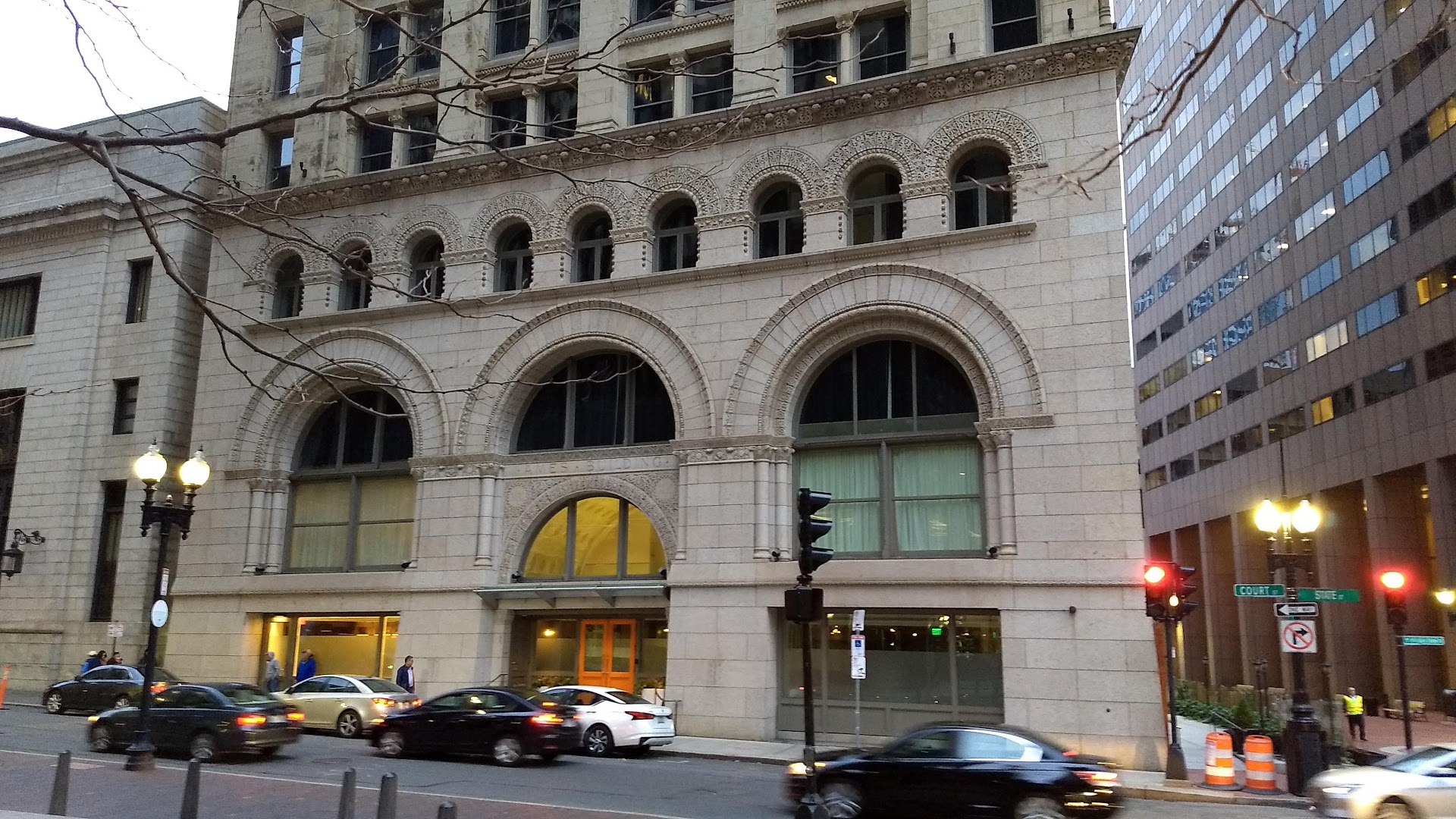 Suffolk University IMP – Public & Task Force Meeting
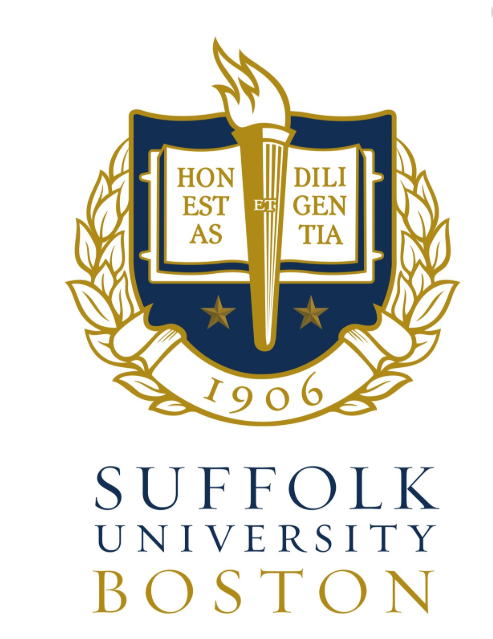 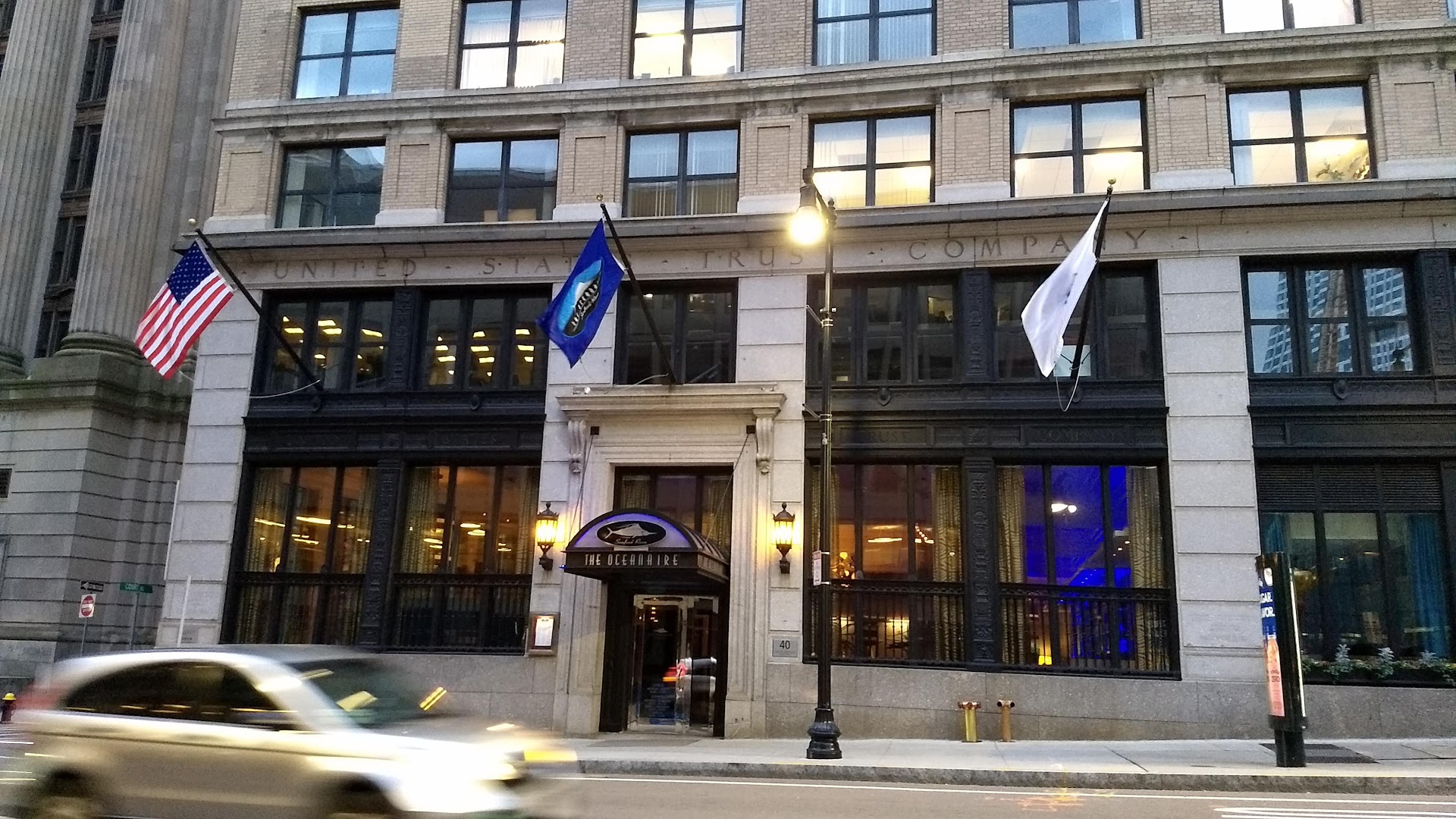 Local Precedents
US Trust Company Building, 40 Court St
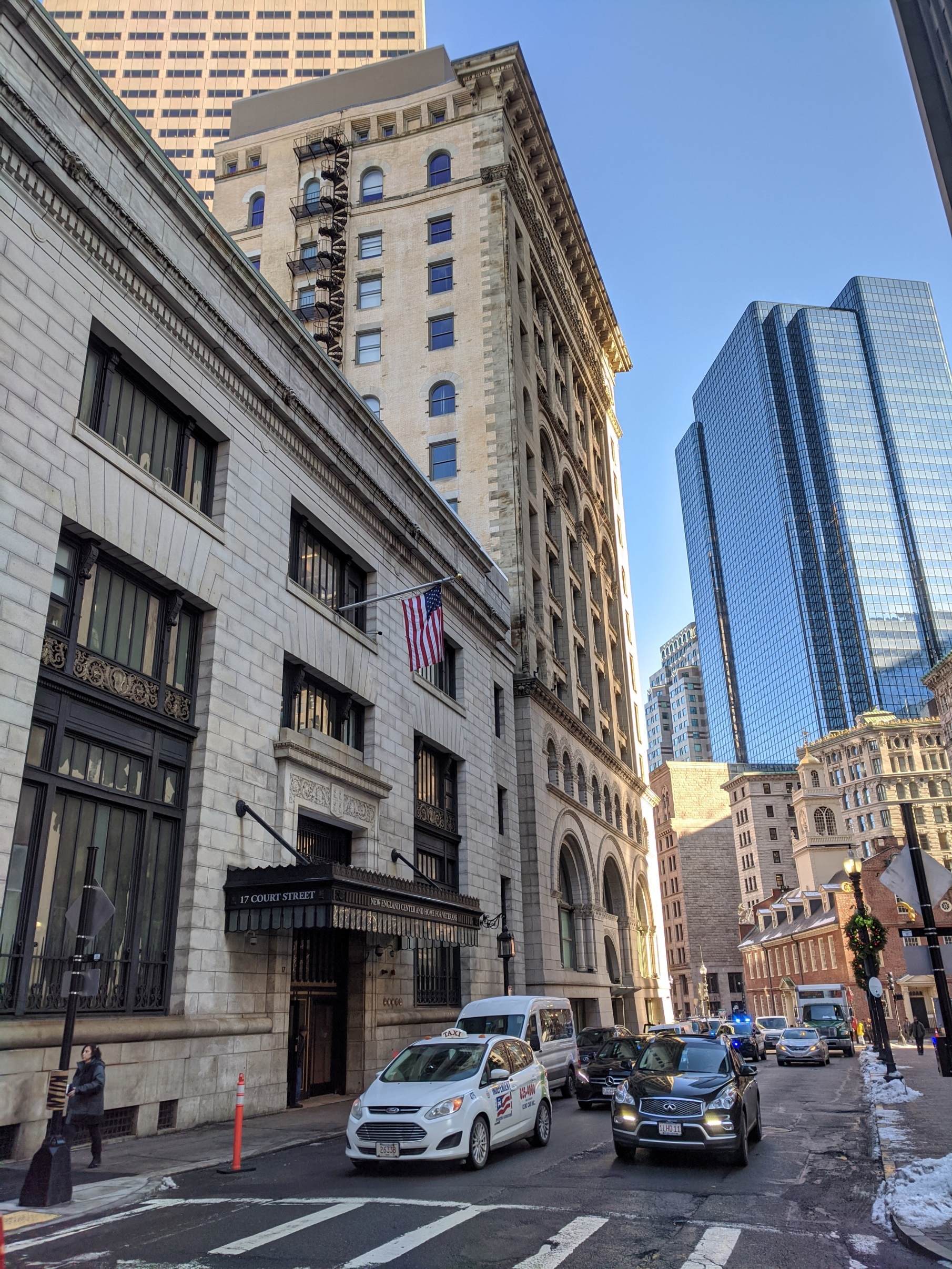 Local Precedents
New England Center and Home for Veterans, 17 Court St
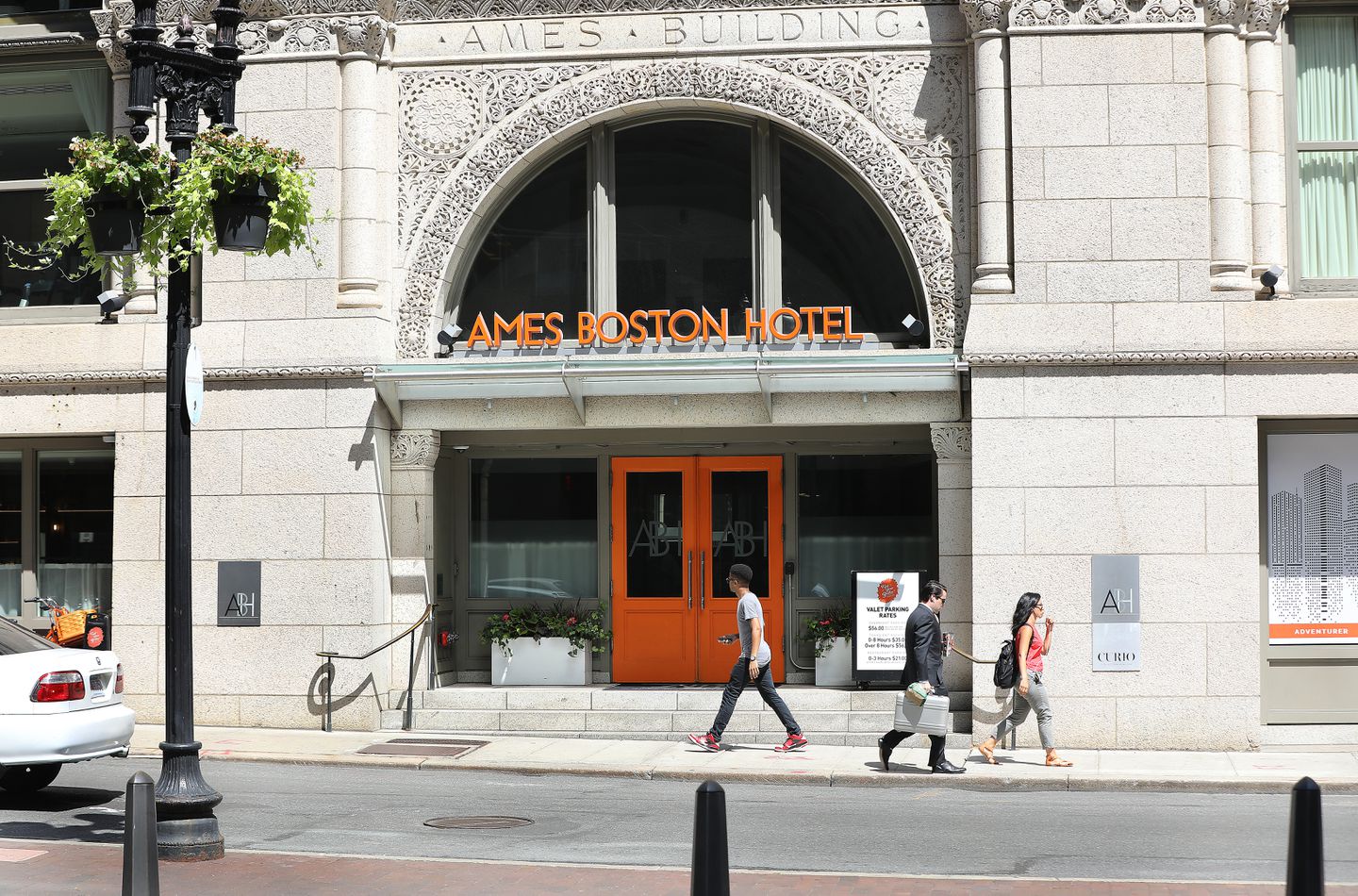 Local Precedents
Prior Ames Hotel, 
1 Court St
Questions? Comments?
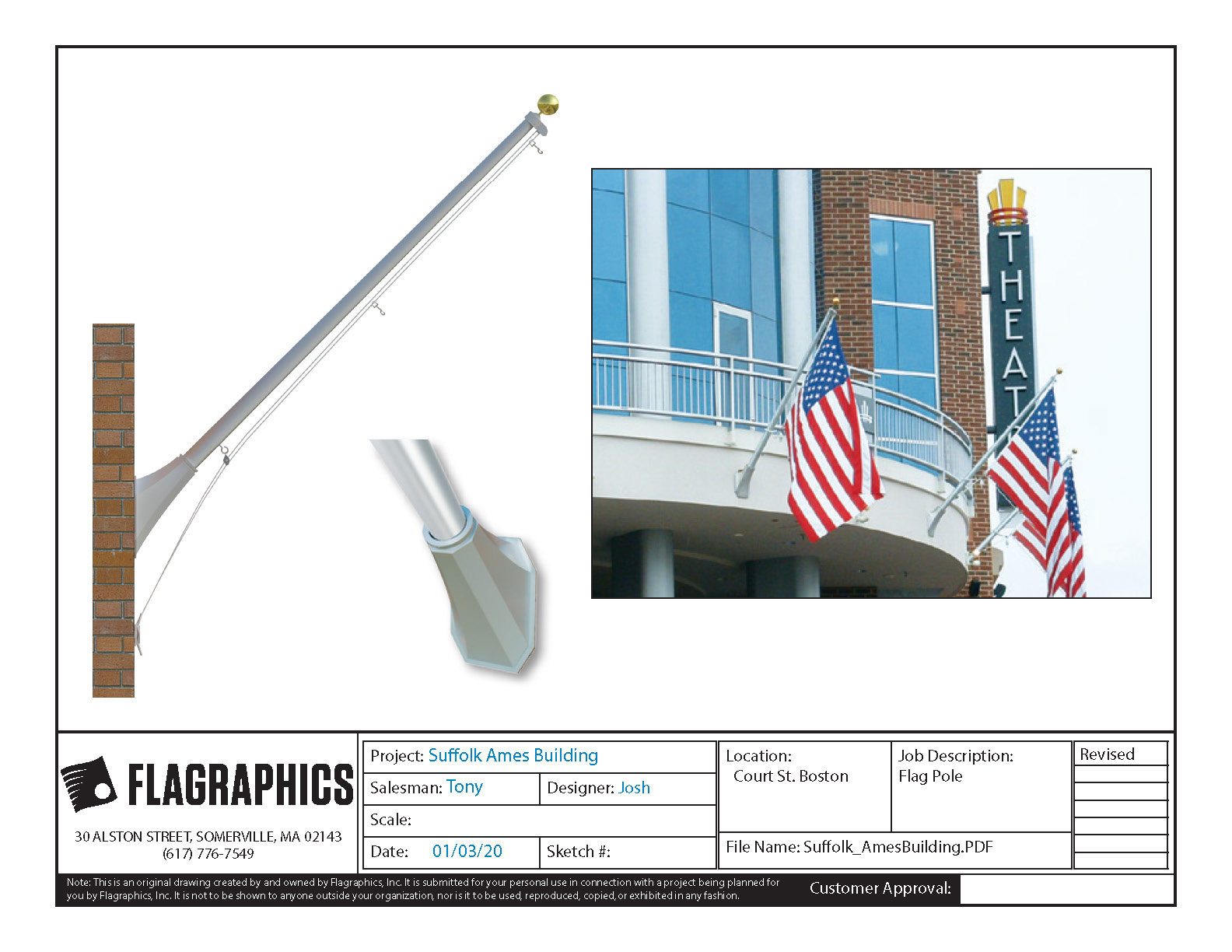 12 ft 0-32 Aluminum Out Rigger Flagpoles
4” Butt
2.5” Top
.156 Wall Thickness

*Suffolk and Flagraphics will make every effort to install poles in mortar joints, avoiding blocks wherever possible
3D Non-illuminated Aluminum Channel Letters
12” high
2.5” deep
16 ft long
Mounted on raceway atop existing glass canopy
Estimated Costs
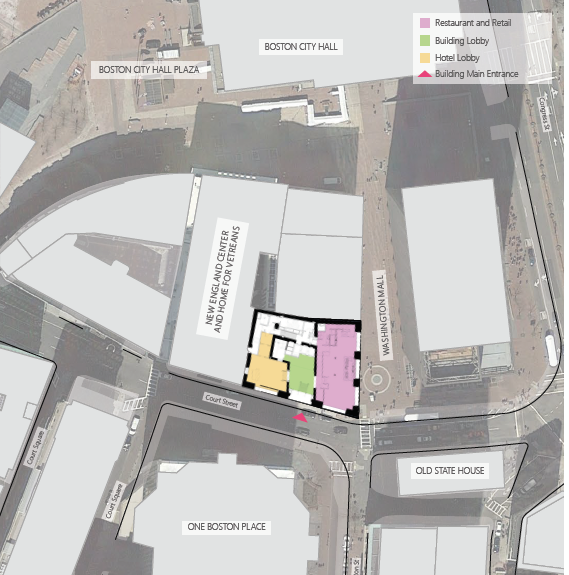 1 Court Street Residence Hall – Site Contexts and Existing Conditions
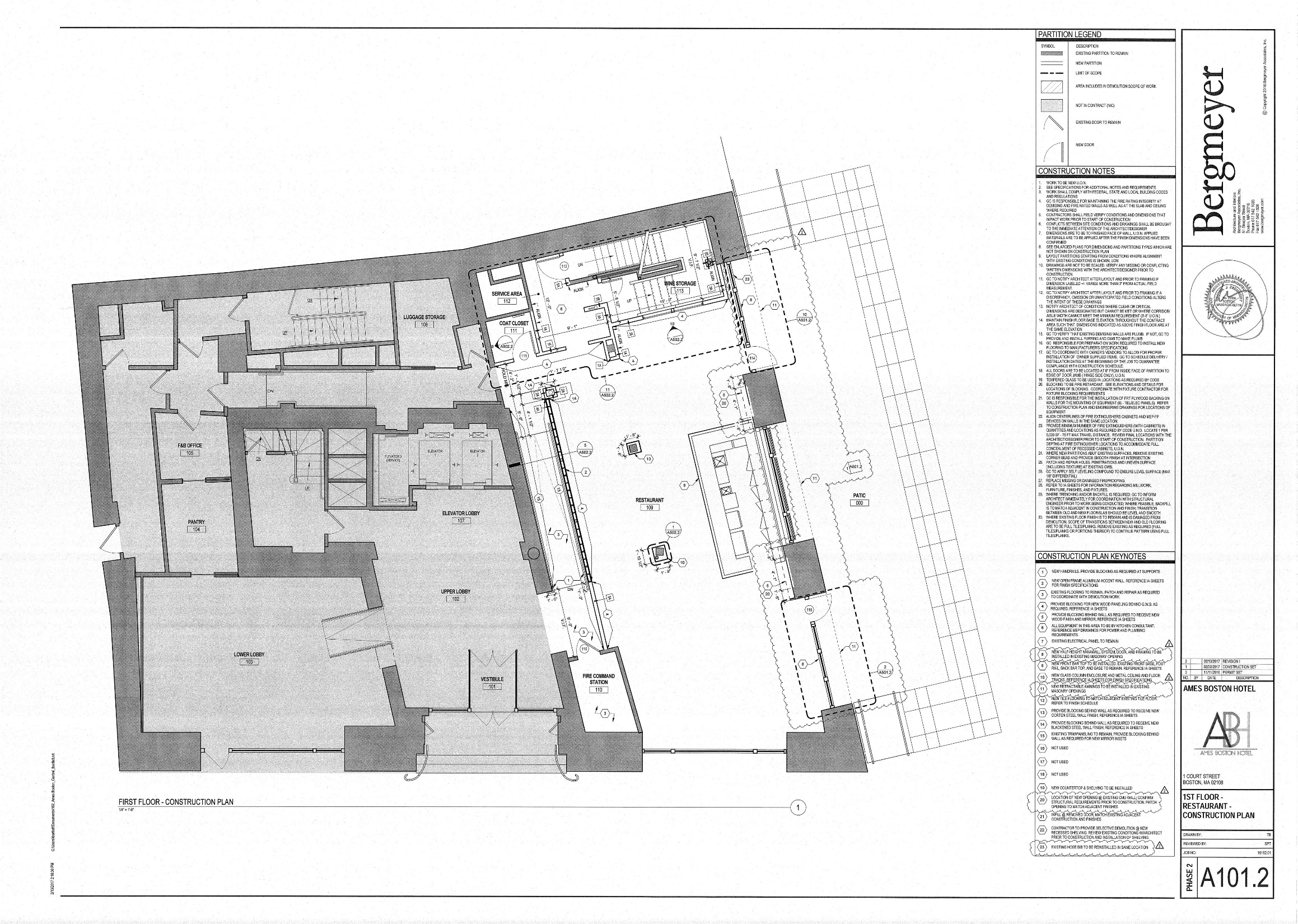 1 Court Street Residence Hall – Existing Ground Floor Plan
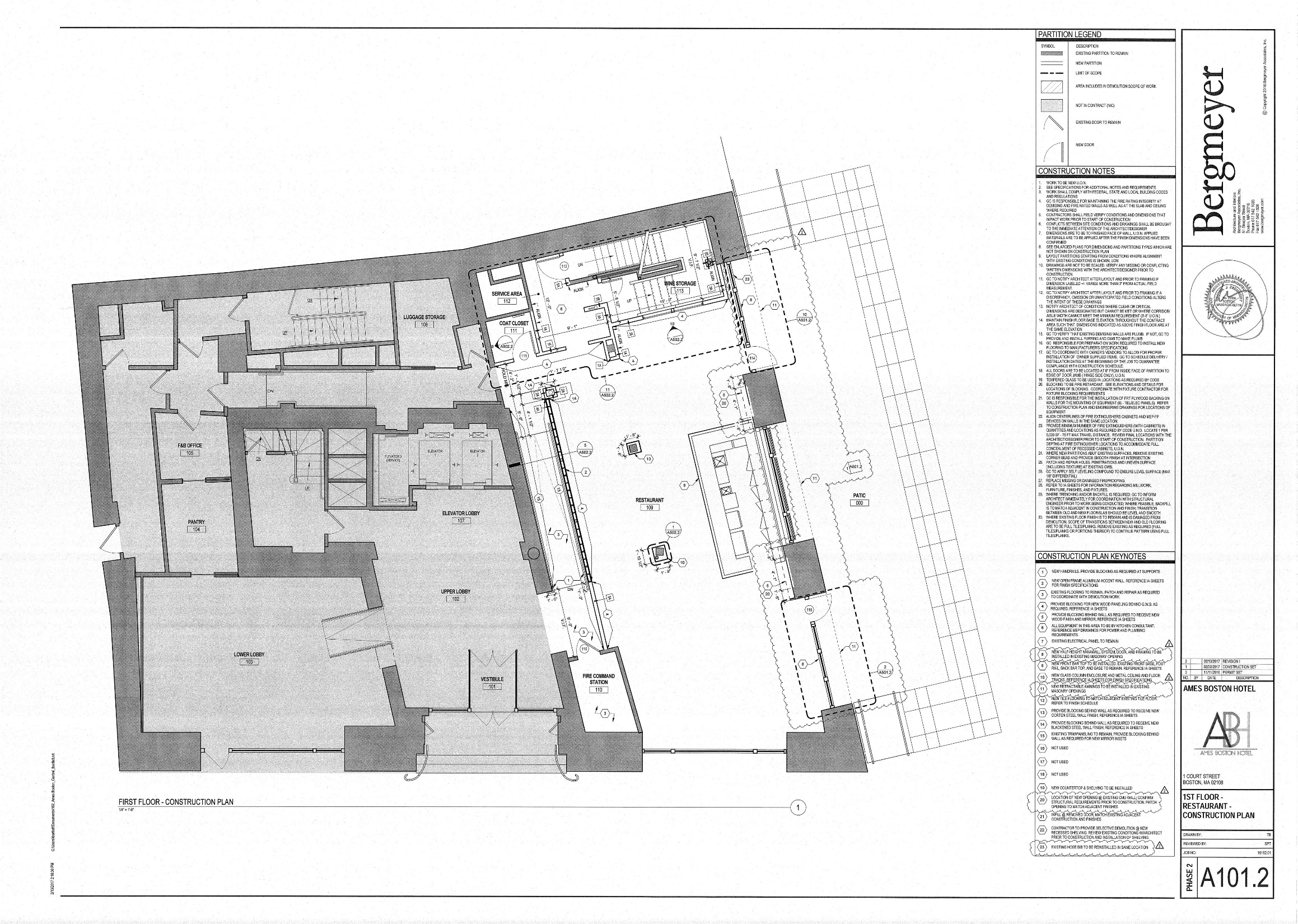 1 Court Street Residence Hall – Proposed Ground Floor Plan
Publicly-accessible Retail
Lobby
Student Space